GEAR UP for LIFE Staff Overview
[Speaker Notes: Add presenters’ names and titles]
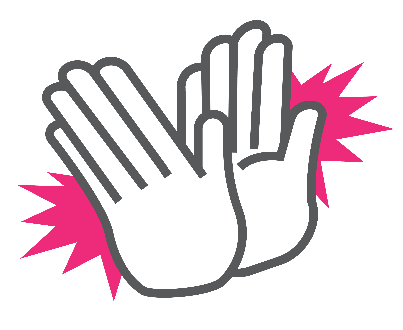 Snap, Clap, Pop
If…							Stand up and...
You’ve attended a K20 event or PD before…	
You think quality PD should model strategies…
You teach social studies or ELA… 
You teach science or math… 
You teach another subject… 
You think learning should be engaging and relevant… 
You were a first-generation college student… 
You participated in GEAR UP as a student… 
You’ve participated in GEAR UP in another capacity…
You KNOW Bigfoot is real…
Give a wave!
Say, “Here, here!”
Pose like you’re writing an essay or story.
Pose like you’re pondering on a problem.
Act out your subject.
Say, “I do!”
Say, “Cheers!”
Clap your hands.
Shout out your position.
Do your best holler!
[Speaker Notes: K20 Center. (n.d.). Snap, clap, pop. Strategies. https://learn.k20center.ou.edu/strategy/190]
Objectives
Identify characteristics and generate questions about K20 and its research-based professional development approaches. 
Identify characteristics and generate questions about goals, benefits, and expectations of participation in the GEAR UP for LIFE grant.
Apply your understanding of the benefits of going to college to create an image depicting the effects that going to college could have on an individual student that you know.
Learn about upcoming grant events you can sign up for.
[Speaker Notes: ///
Choose and sign up for more information on the following K20 events: Counselor Academy, ADEPT, OETT, and Leadership.]
I Notice, I Wonder
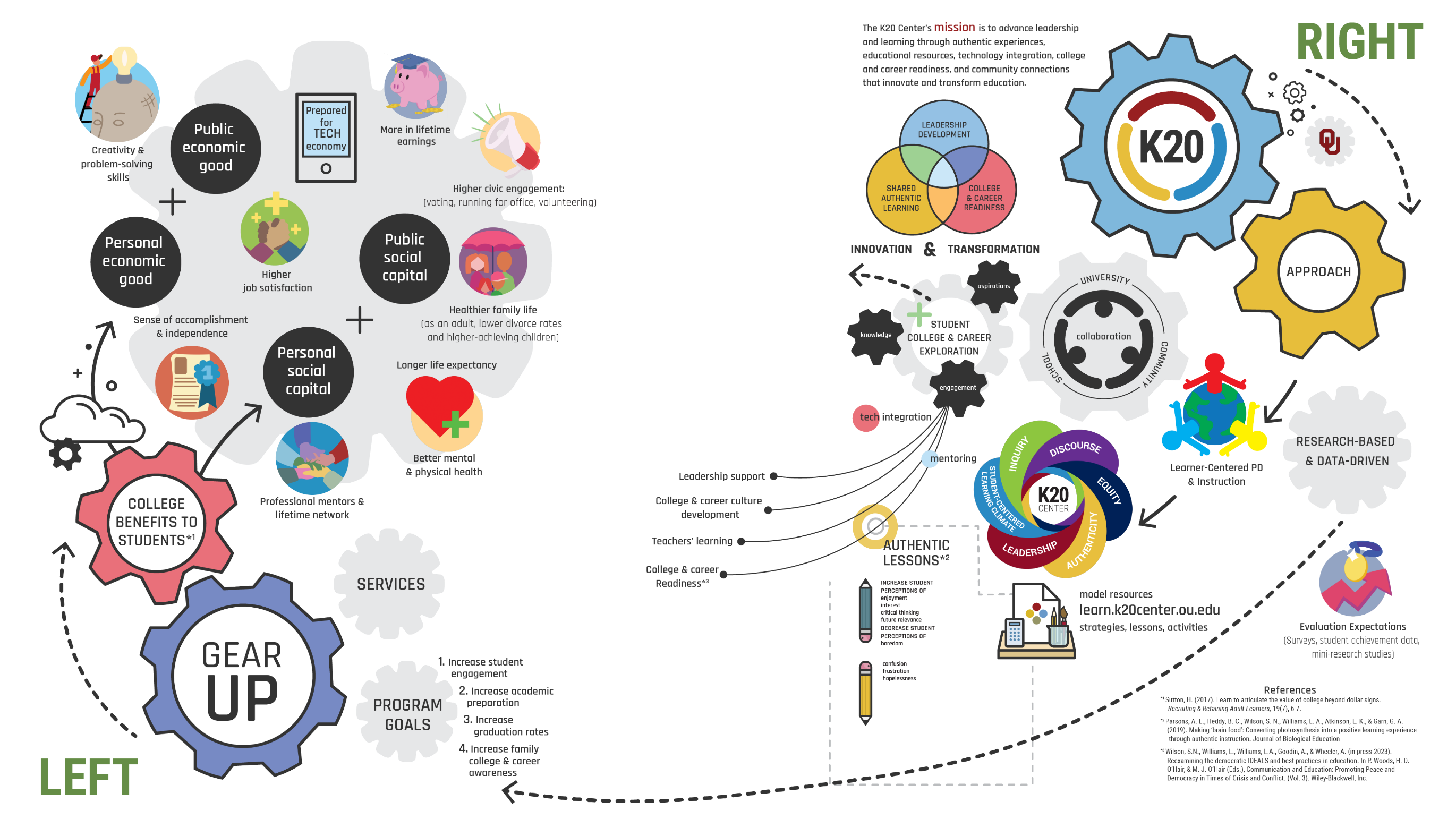 [Speaker Notes: K20 Center. (n.d.). I notice, I wonder. Strategies. https://learn.k20center.ou.edu/strategy/180
3-minute timer: timer.k20center.ou.edu/3m

K20 Center. (n.d.). Timer. https://timer.k20center.ou.edu/3m]
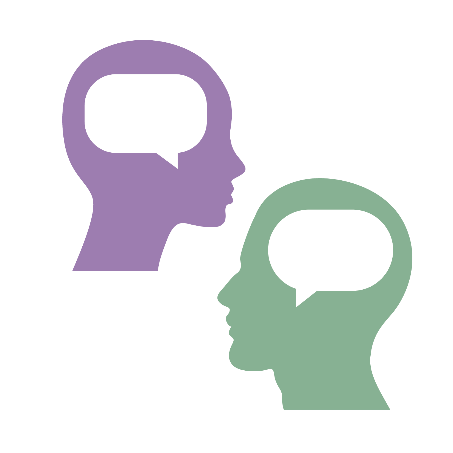 I Notice, I Wonder
As a group:
Choose ONE notice and ONE wonder statement.
Write each statement on a different colored sticky note.
I Notice – Yellow
I Wonder – Blue
Place each sticky note on the larger poster in your assigned area.
[Speaker Notes: K20 Center. (n.d.). I notice, I wonder. Strategies. https://learn.k20center.ou.edu/strategy/180]
What did you notice and wonder about…
The K20 Center?
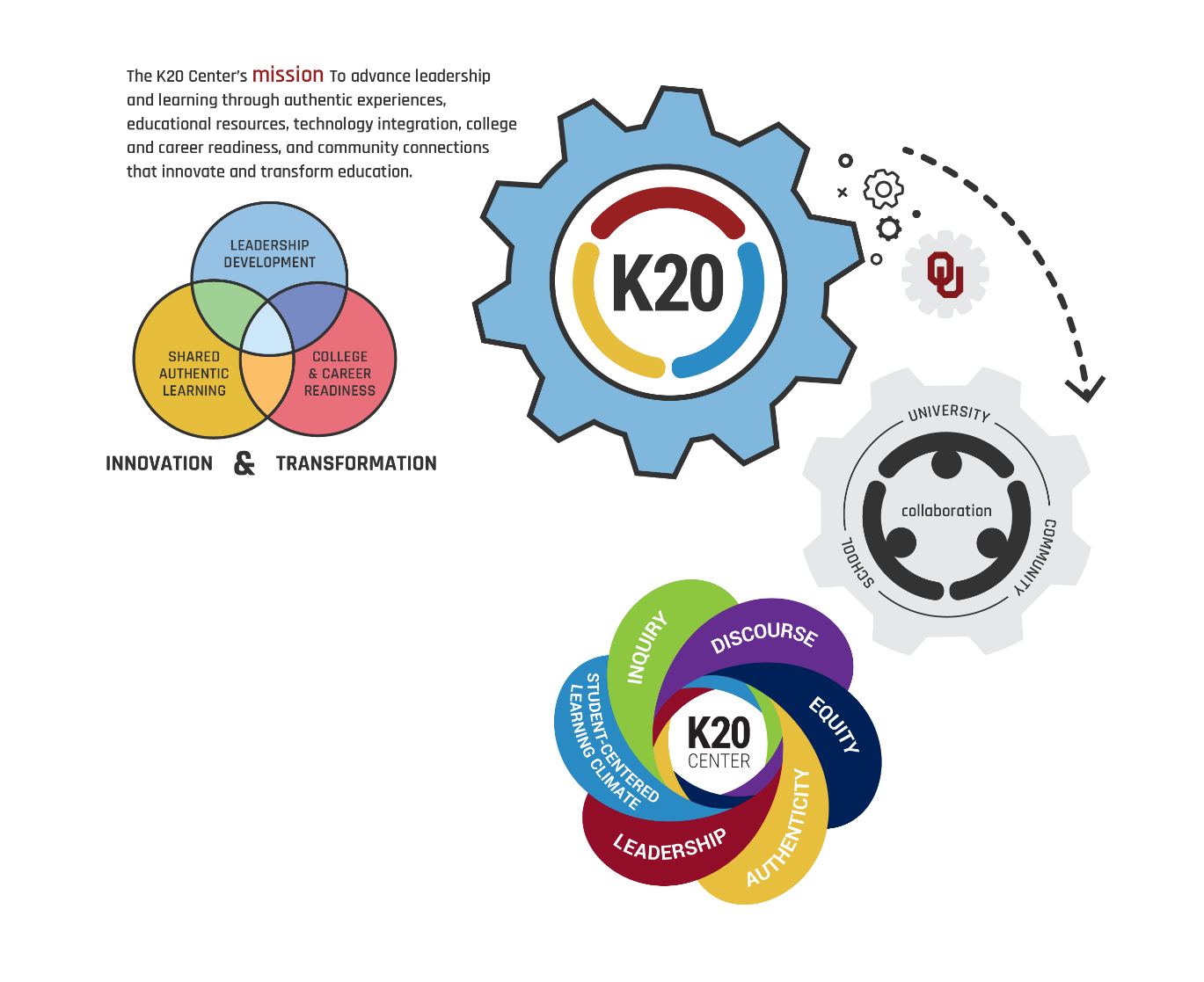 K20 Center
Statewide education research and development center

Provides professional development to educators across the state
What did you notice and wonder about…
GEAR UP for LIFE?
GEAR UP Model: Gaining Early Awareness and Readiness for Undergraduate Programs
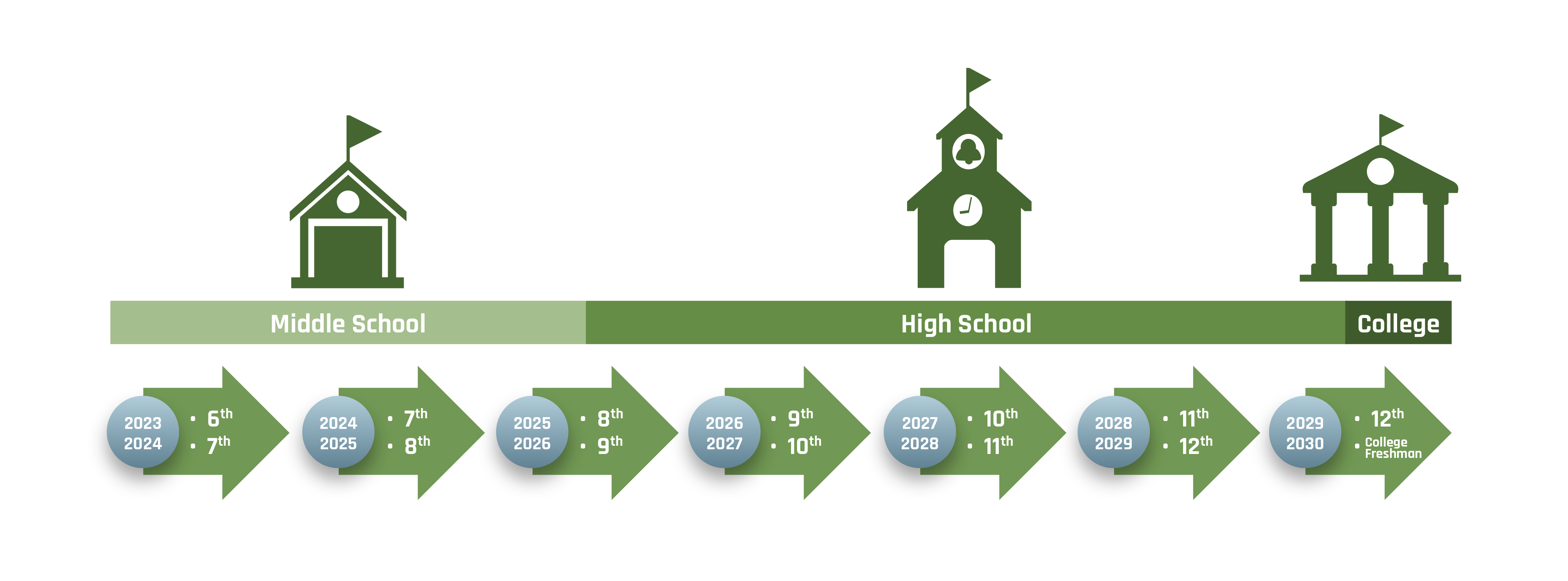 What did you notice and wonder about…
College benefits to students?
College Benefits to Students
Sutton, H. (2017). Learn to articulate the value of college beyond dollar signs. Recruiting & Retaining Adult Learners, 19(7), 6-7.
What did you notice and wonder about…
Research-based approaches?
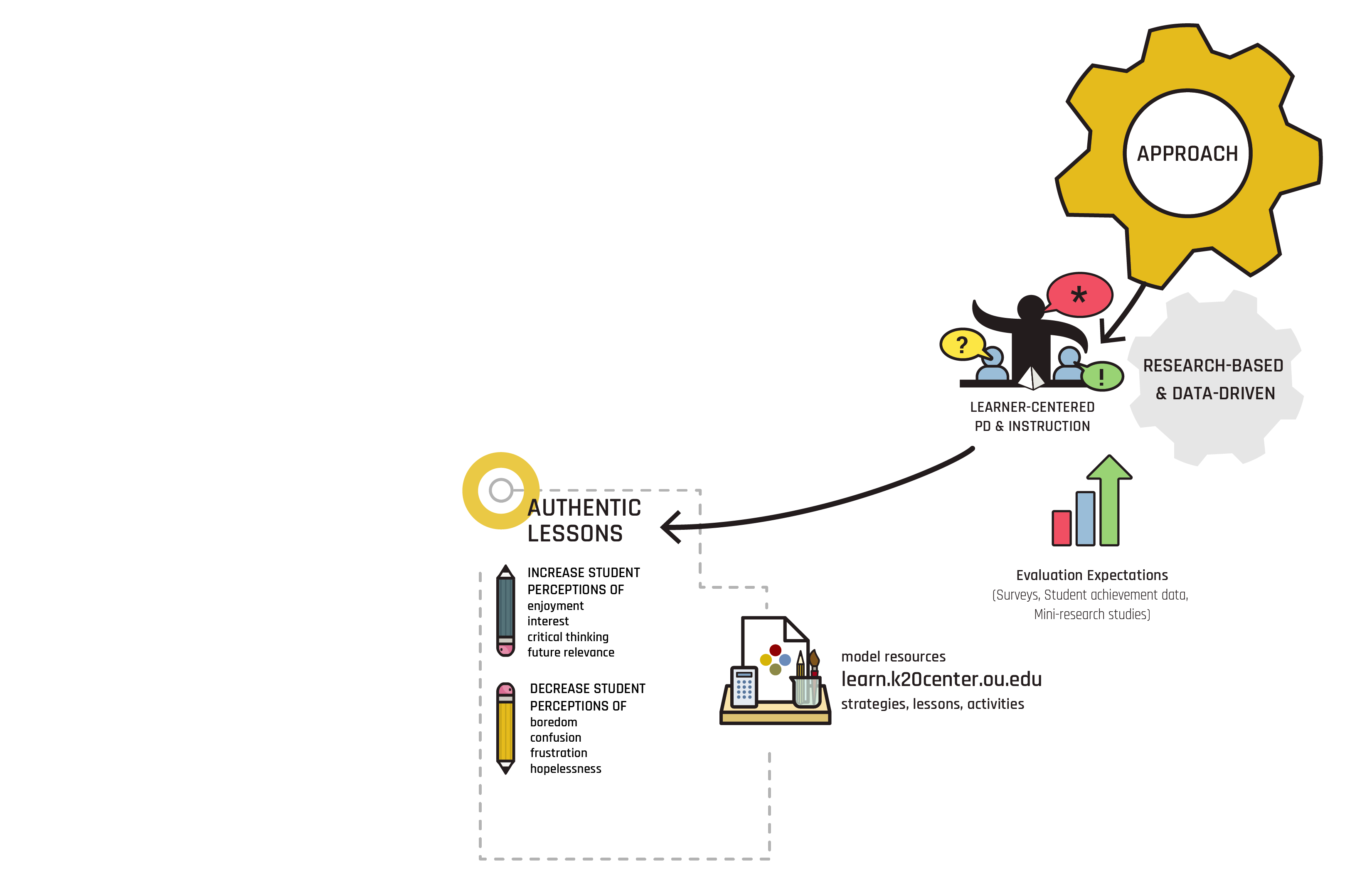 Research-Based Approaches
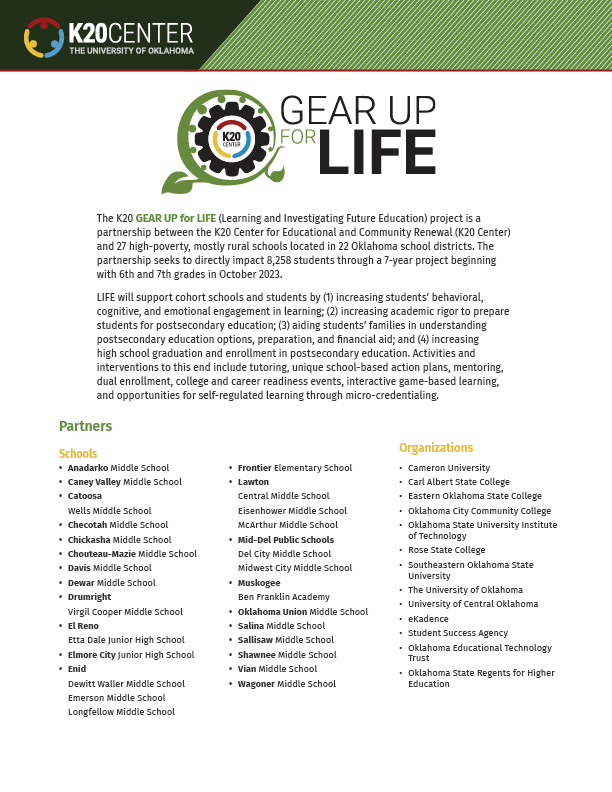 3-2-1
Record 3 student benefits of postsecondary opportunities or college.

Identify 2 benefits LIFE will have for my school.

Think of 1 student or group of students you envision this grant affecting (write a pseudonym or description).
[Speaker Notes: K20 Center. (n.d.). 3-2-1. Strategies. https://learn.k20center.ou.edu/strategy/117

5-minute timer: timer.k20center.ou.edu/tm

K20 Center. (n.d.). Timer. https://timer.k20center.ou.edu/5m]
GEAR UP Overview
[Speaker Notes: K20 Center. (n.d.). GEAR UP overview. [Video]. https://www.youtube.com/watch?v=MaDO99ncRrk]
Your ONE Student
Again, picture that ONE student (or group of students). 
While you listen to this story think deeply about…
How will this partnership make a difference for your student(s)?
What does that difference look like in your mind’s eye?
[Speaker Notes: *]
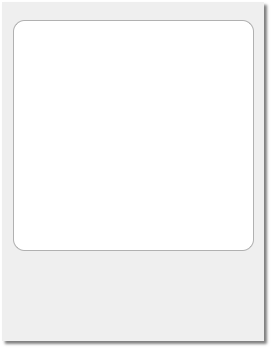 Who do you envision?
What will the effects of this partnership look like for your student(s)?
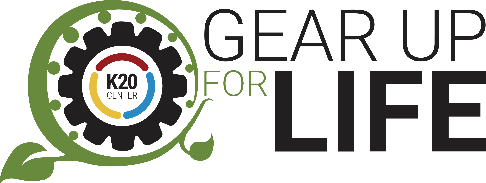 [Speaker Notes: 5-minute timer: timer.k20center.ou.edu/tm

K20 Center. (n.d.). Timer. https://timer.k20center.ou.edu/5m]
ADEPT Live
(Authenticity and Discourse for Engagement using Pedagogy and Technology)
Two teacher leaders from each school will be selected.
Work quarterly with an instructional coach.
Attend an in-person summer institute.
Receive an honorarium for their participation.

Mark your calendar for the week of July 8th!
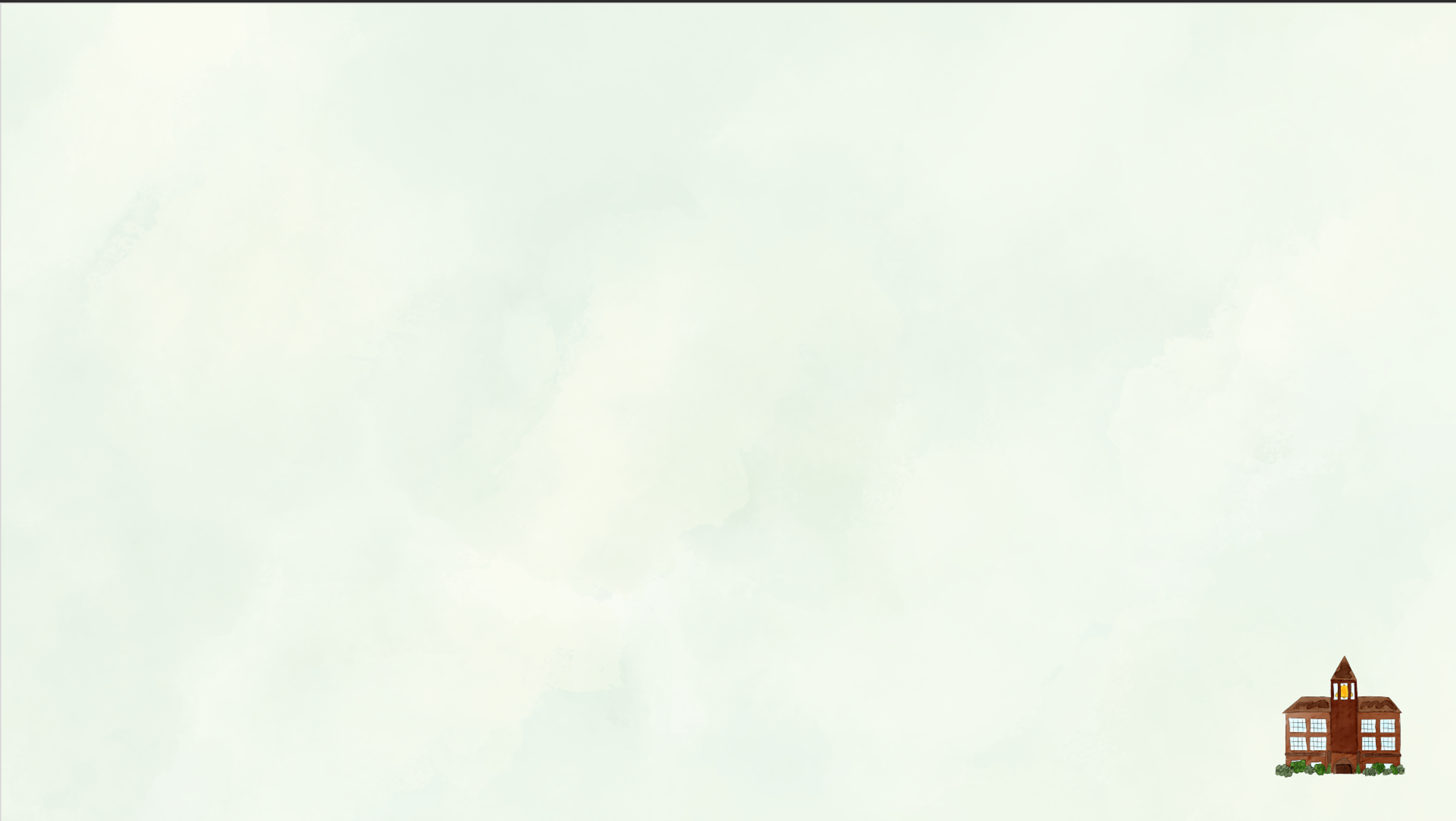 Counselor Academy
Counselor Academy aims to equip counselors with skills to build partnerships, provide valuable information, and facilitate college readiness for students and families.

Mark your calendars for the week of June 17th!
The mission of the Oklahoma Educational Technology Trust is to equip Oklahoma school and CareerTech students with the technology and skills necessary to compete in the global marketplace. The Trust provides up to $40,000 for computer and telecommunications equipment, infrastructure, leadership, and professional development to implement and advance integration of technology into classroom instruction.
Grant cycle begins early November and continues through early February.
OETT/OK-ACTS Phase 1: Leadership
The first step to an OETT Grant is for administrators to attend Phase 1: Leadership.
k20center.ou.edu/leadershipreg/
Interested?
Sign up to receive more information:


k20.ou.edu/lifeevents
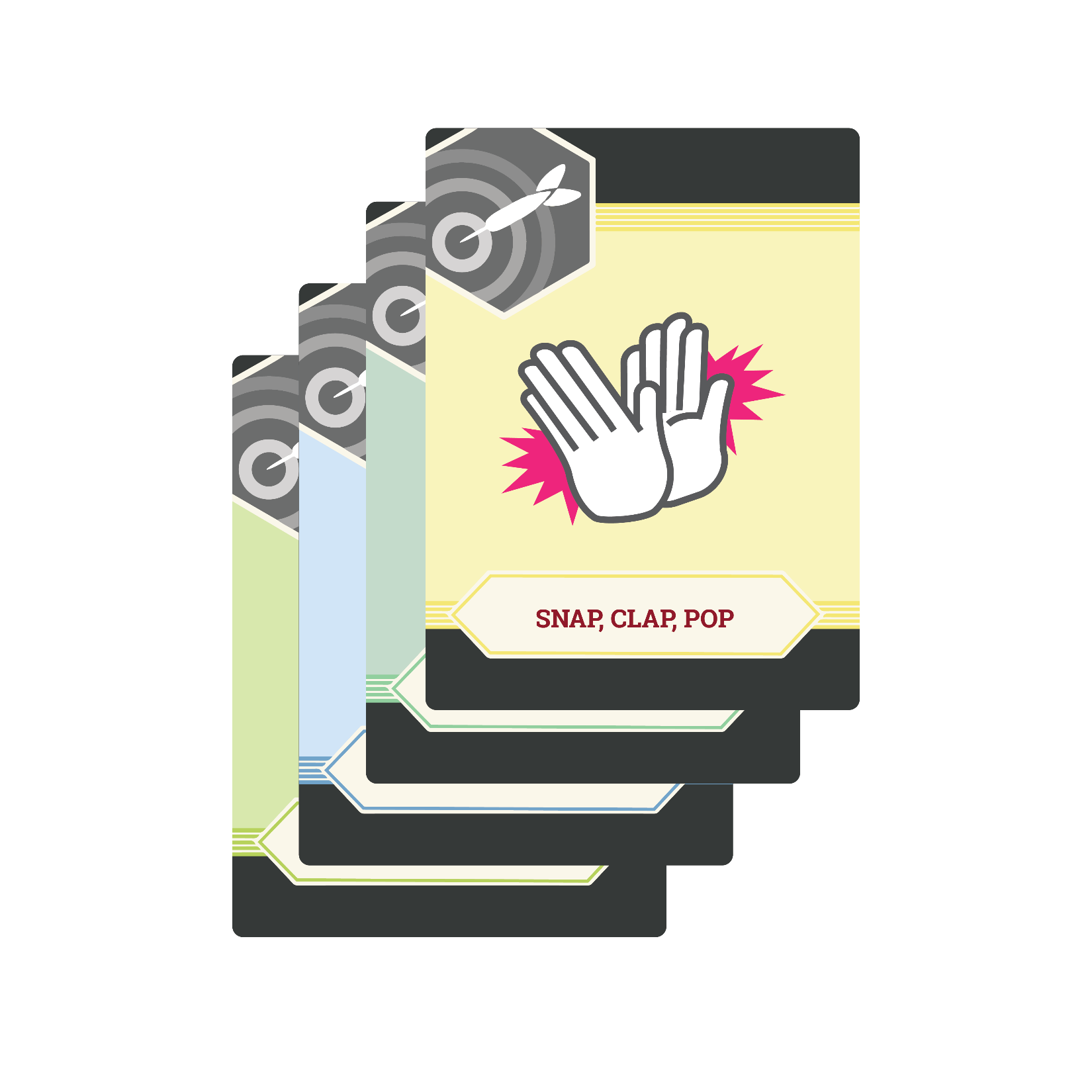 LEARN Strategies
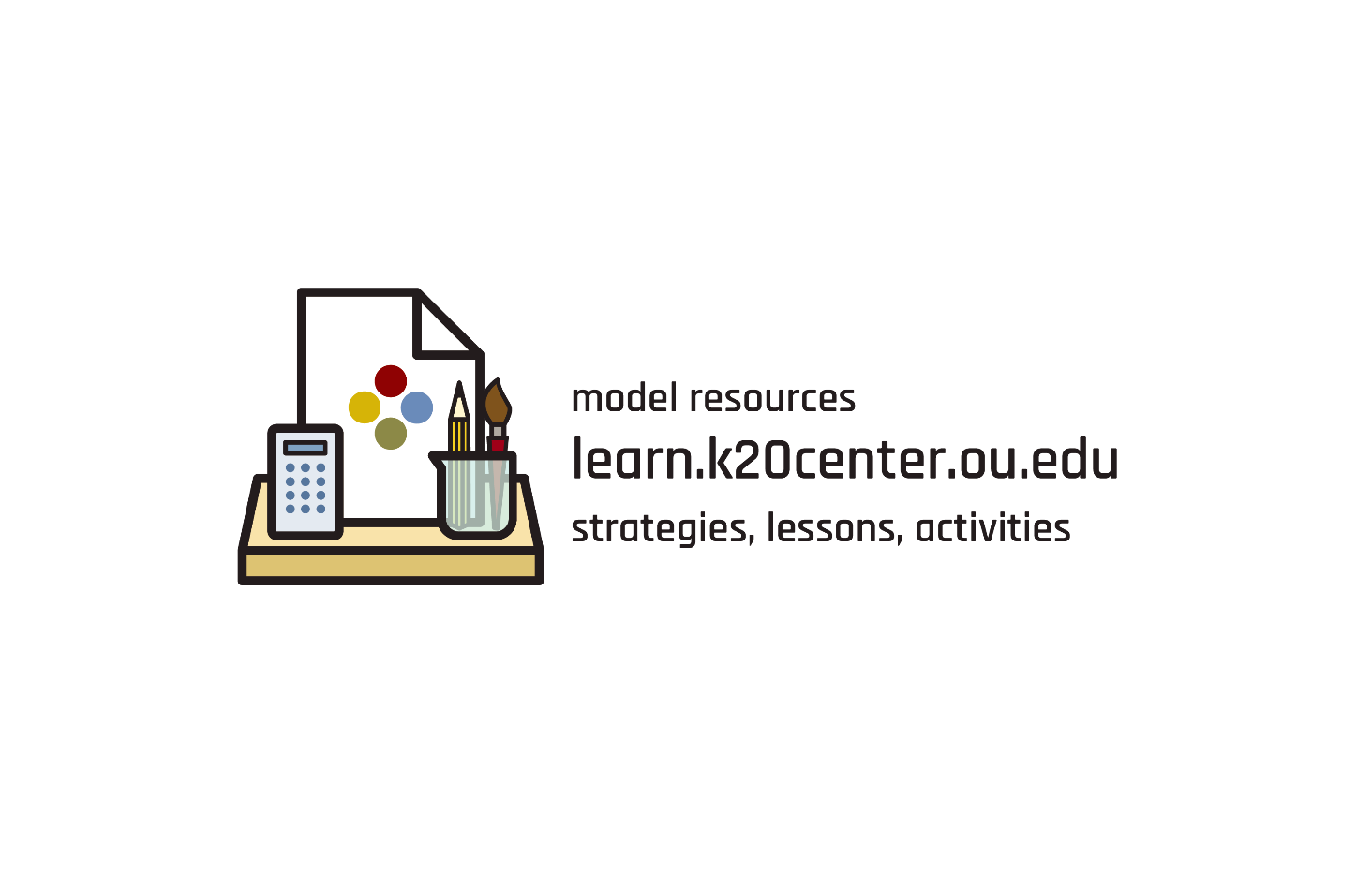 Fill in the Instructional Strategy Note Sheet in the back of your booklet.
Snap, Clap, Pop
I Notice, I Wonder
3-2-1
Cognitive Comics
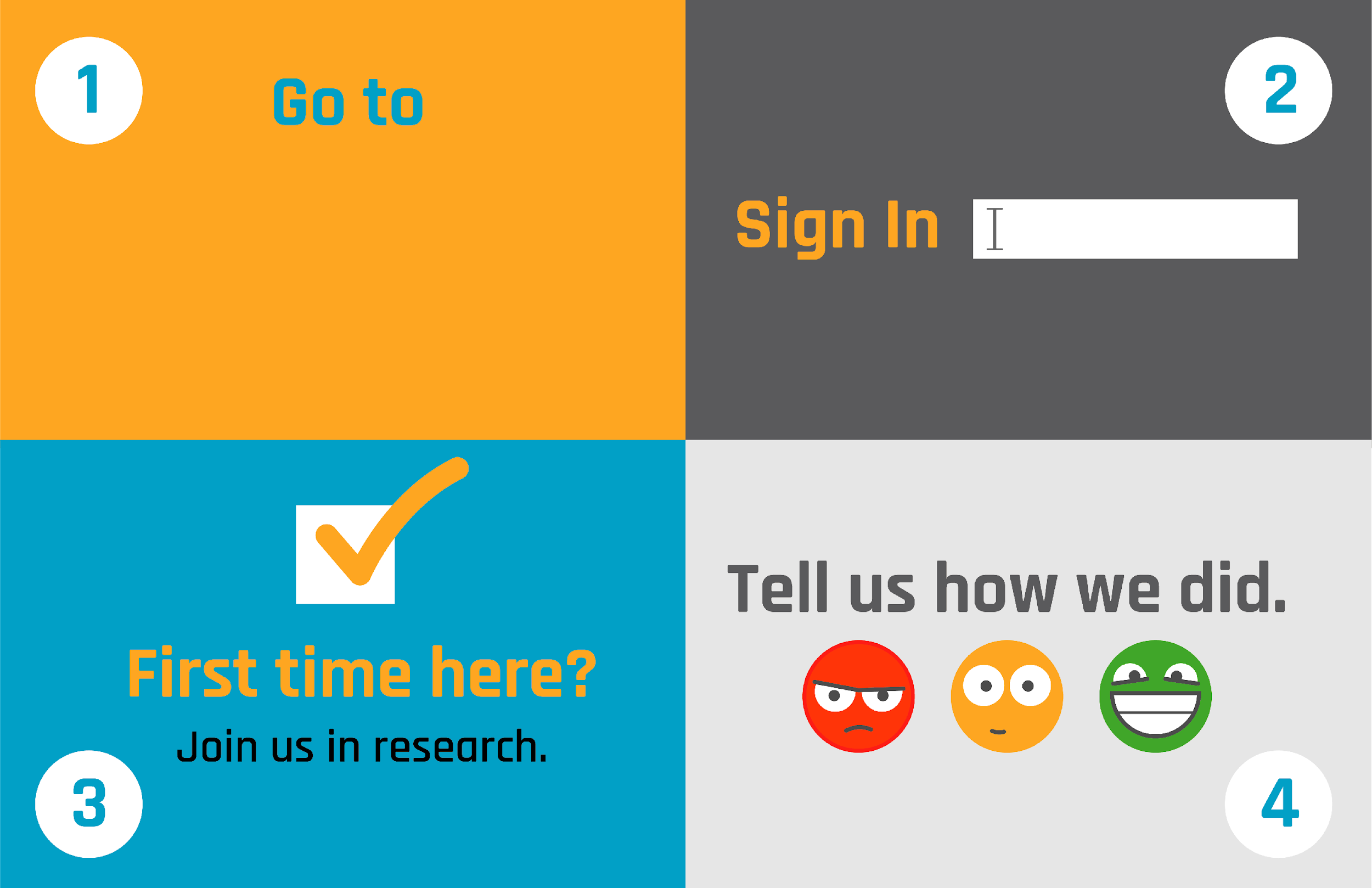 School email
    (No Participant ID is required.)